2012 British Mathematical Colloquium (BMC), University of KentWorkshop on Turing’s Legacy in Mathematics & Computer Science17th April 2012
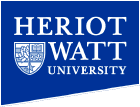 Introduction: The Limits to Computation
Greg Michaelson
School of Mathematical & Computer Sciences
Heriot-Watt University
BMC 2012
1
Russell’s Paradox
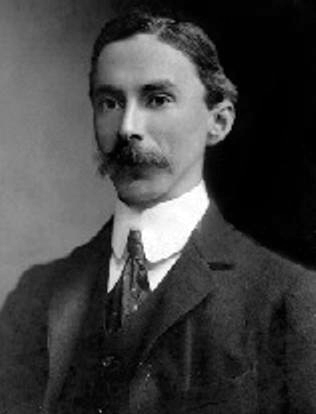 1901
Bertrand Russell
naive set theory is contradictory
self-reference
set of all sets which are not members of themselves
BMC 2012
2
Principia Mathematica
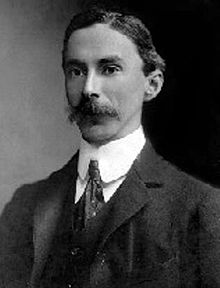 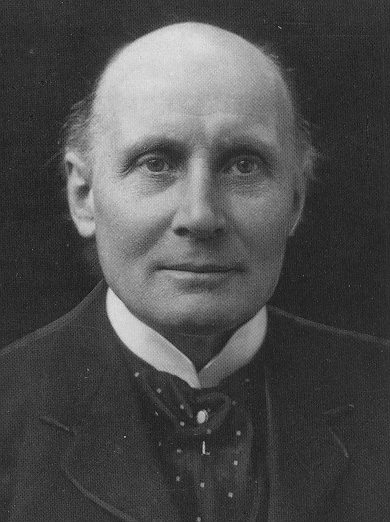 1910-13
Alfred North Whitehead
Bertrand Russell
show that all mathematics can be derived from symbolic logic
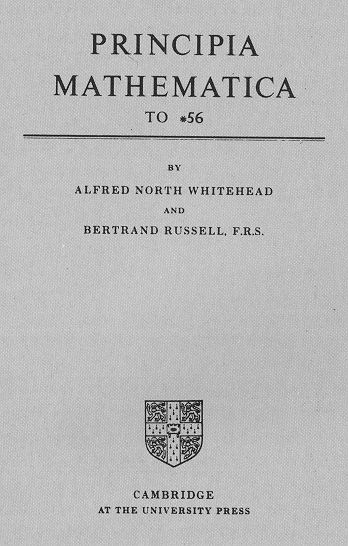 BMC 2012
3
Hilbert’s Programme
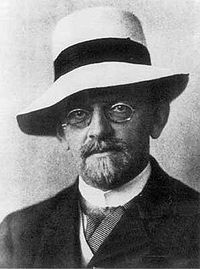 1920
David Hilbert
show that Russell & Whitehead formalisation is:
consistent: no contradictions
complete: no unprovable theorems
decidable:  algorithm to determine if a mathematical assertion is a theorem
entscheidungsproblem
BMC 2012
4
Gödel’s Incompleteness Theorems
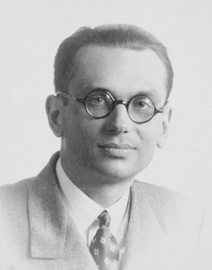 1931
Kurt Gödel
Russell & Whitehead mathematics is incomplete
self-referential contradiction
this theorem is not a theorem
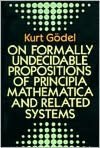 BMC 2012
5
Turing Machines
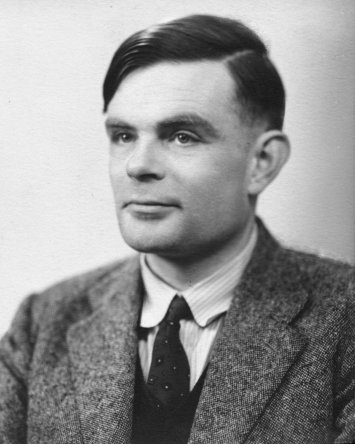 1936
Alan Turing
model of computability
machine inspects tape of cells with symbols
tape can move left or right
machine controlled by state to state transitions
old state * old symbol -> new state * new symbol * direction
BMC 2012
6
Turing Machines
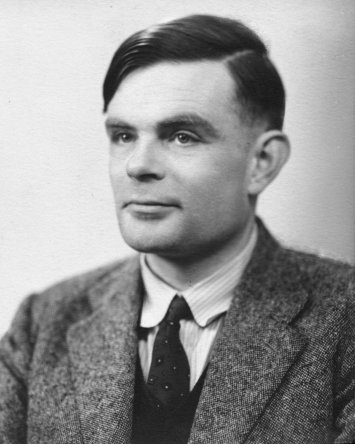 TM machine embodies a specific computation
Universal Turing Machine
interpreter for any TM + tape description
BMC 2012
7
Turing Machines
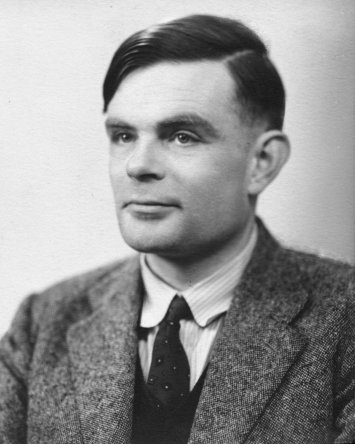 entscheidungsproblem 
does arbitrary TM halt over arbitrary tape?
undecidable
diagonalisation + self-referential contradiction
this TM only halts if it doesn’t halt
BMC 2012
8
λ-Calculus
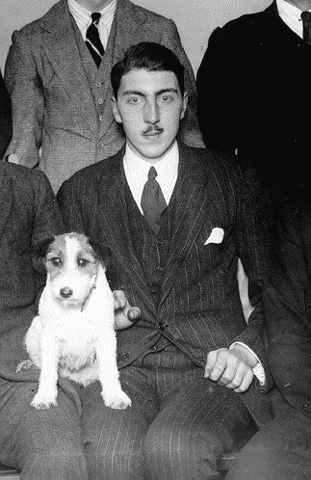 1936
Alonzo Church
model of effective calculability
λ expression:
λ id.exp		function
(exp exp)	application
id		identifier
β reduction
(λ id.exp1 exp2) ==> exp1[id/exp2]
BMC 2012
9
λ-Calculus
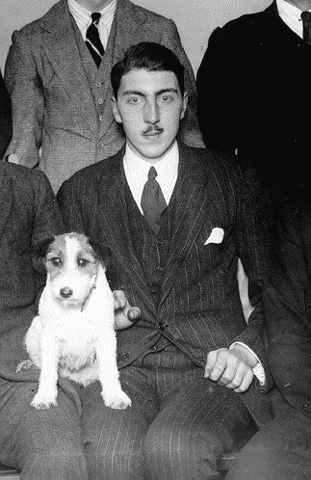 λ expression is in normal form if no more β reductions apply
entscheidungsproblem 
 does arbitrary λ expression have a normal form?
undecidable
diagonalisation + contradiction
BMC 2012
10
Church-Turing Thesis
Turing(1936):
In a recent paper Alonzo Church has introduced an idea of "effective calculability", which is equivalent to my "computability", but is very differently defined. Church also reaches similar conclusions about the Entscheidungsproblem. The proof of equivalence between "computability“ and "effective calculability" is outlined in an appendix to the present paper.
BMC 2012
11
Church-Turing Thesis
To show that every λ-definable sequence γ is computable, we have to show how to construct a machine to compute γ....
To prove that every computable sequence γ is λ-definable, we must show how to find a formula Mγ such that, for all integers n,
{Mγ} (Nn) conv N1+φγ(n)...

i.e. Mγ is a λ expression that behaves like machine γ on input Nn
BMC 2012
12
Church-Turing Thesis
all models of computability are equivalent:
can translate any instance of one model into an instance of any other model
can construct an interpreter for any model in any other model
formal results for any model have equivalences in any other model
applies to idealised:
von Neumann machines
programming languages
BMC 2012
13
Logical Challenges
there are formal models of computability in which undecidable properties of TMs are decidable
Wegner (1997)
 TM tape can’t change under external influence during computation
interaction machines 
Wegner & Eberbach (2004)
π calculus
$ calculus = π calculus + von Neumann/Morgernstern utility functions
BMC 2012
14
Physical Challenges
there are physical systems for which undecidable properties of TMs are decidable
accelerating TMs - Copeland (2001)
Malament-Hogarth space-time computation(1992)  - Etesi & Nemeti (2002)
analogue/real number computing 
Analog X machines – Stannett (1990)
da Costa & Doria (2009)
BMC 2012
15
The Challengers Challenged
lots of people, including Cockshott, Mackenzie & Michaelson (2012)
what are the concrete:
TM undecidable problems which are now semi-decidable?
TM semi-decidable problems which are now decidable?
TM undecidable problems which are now decidable?
canonical/defining instances of the above?
can it actually be built?
BMC 2012
16
References
A. D. Irvine, "Russell's Paradox", The Stanford Encyclopedia of Philosophy (Summer 2009 Edition), Edward N. Zalta (ed.), URL = <http://plato.stanford.edu/archives/sum2009/entries/russell-paradox/>.
A. N. Whitehead and B. Russell. Principia Mathematica, 3 vols, Cambridge University Press, 1910, 1912, and 1913. Second edition, 1925 (Vol. 1), 1927 (Vols 2, 3). 
R. Zach, "Hilbert's Program", The Stanford Encyclopedia of Philosophy (Spring 2009 Edition), Edward N. Zalta (ed.), URL = <http://plato.stanford.edu/archives/spr2009/entries/hilbert-program/>.
K. Godel, 1992. On Formally Undecidable Propositions Of Principia Mathematica And Related Systems, tr. B. Meltzer, with a comprehensive introduction by Richard Braithwaite. Dover reprint of the 1962 Basic Books edition.
A. M. Turing, "On computable numbers, with an application to the Entscheidungsproblem", Proceedings of the London Mathematical Society, Series 2, 42 (1937), pp 230–265.
A. Church, "An unsolvable problem of elementary number theory", American Journal of Mathematics, 58 (1936), pp 345–363
P. Wegner, “Why interaction is more powerful than algorithms”, Communications of the ACM, Vol. 40, Issue 5,  pp80-91,  May 1997
P. Wegner and E.  Eberbach, “New Models of Computation”, Computer Journal, vol.47, no.1, 2004, 4-9.
BMC 2012
17
References
P. B. J. Copeland, ”Accelerating Turing Machines”Minds and Machines 12: 281–301, 2002
M. Hogarth, 1992, “Does General Relativity Allow an Observer to View an Eternity in a Finite Time?”, Foundations of Physics Letters, 5, 173–181
 G. Etesi, and I. Nemeti, 2002 “Non-Turing computations via Malament-Hogarth space-times”, Int.J.Theor.Phys. 41 (2002) 341–370
M. Stannett (1990) 'X-machines and the Halting Problem: Building a super-Turing machine'. Formal Aspects of Computing 2, pp. 331-41.
N.C.A. da Costa and F.A. Doria, “How to build a hypercomputer,” Applied Mathematics and Computation, Volume 215, Issue 4, 15 October 2009, Pages 1361-1367
P. Cockshott, L. M. Mackenzie and G. Michaelson,  Computation and its Limits, OUP, 2012
BMC 2012
18
Visions of Johanna
Inside the museum, Infinity goes up on trial.
Voices echo this is what salvation must look like after a while...
Bob Dylan(1966)
BMC 2012
19